Jquery
L. Grewe
Jquery what is it
A Java Script Framework
What is a framework?
frameworks are in essence a combination of a "methodology" to creating code combined with a library of code to assist in this matter

frameworks can also specify how you are to develop different kinds of programs

some frameworks a general purpose and others focus on areas like web programming

idea is to make development faster and easier and to provide a method and code to assist.
Issues
Some comments about frameworks in your instructors opinion: 

frameworks can be powerful to use and with time save time

frameworks can create restrictions that are hard to get out of

frameworks can take a lot of time to learn

there always seems to be a new framework comming down the pike

which framework --- hmm, that is a really hard one. People can get fanatic about "their" framework. see what industry leaders are using, don't stretch yourself too thin...meaning make sure it makes sense to invest the time necessary to learn and use a(another) framework.
Questions to ask –before considering a framework
Does it handle most things that are common to kinds of applications you want to develop?

Does the framework have a strong user community?

Cost?

How steep is the learning curve for the framework?
What is JQuery?
Powerful JavaScript library
Simplify common JavaScript tasks
Access parts of a page
using CSS or XPath-like expressions
Modify the appearance of a page
Alter the content of a page
Change the user’s interaction with a page
Add animation to a page
Provide AJAX support
Abstract away browser quirks
More on JavaScript libraries
Powerful JavaScript library
Simplify common JavaScript tasks
Access parts of a page
using CSS or XPath-like expressions
Modify the appearance of a page
Alter the content of a page
Change the user’s interaction with a page
Add animation to a page
Provide AJAX support
Abstract away browser quirks
Introductory Sample
<html>
<body>
<h1>Cities of the World</h1>
<dl>
<dt>Paris</dt><dd>Chic, fashionable, expensive rude</dd>
<dt>Sydney</dt><dd>Opera house but no culture, Mardi Gras, fireworks</dd>
</dl>
</body>
</html>
h1 {font-size: 2.5em; margin-bottom: 0;}

.emphasize {font-style: italic; color:red;}
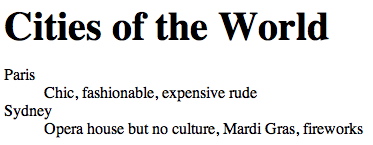 Basic JQuery
Selecting part of document is fundamental operation
A JQuery object is a wrapper for a selected group of DOM nodes
$() function is a factory method that creates JQuery objects
$(“dt”) is a JQuery object containing all the “dt” elements in the document
Basic JQuery
.addClass() method changes the DOM nodes by adding a ‘class’ attribute
The ‘class’ attribute is a special CSS construct that provides a visual architecture independent of the element structures
$(“dt”).addClass(“emphasize”) will change all occurrences of <dt> to <dt class=“emphasize”>
See also .removeClass()
Basic JQuery
To make this change, put it in a function and call it when the document has been loaded and the DOM is created
function doEmph(){$(“dt”).addClass(“emphasize”)}
<body onLoad=“doEmph()”>
We had to alter the HTML (bad)
Structure and appearance should be separated!
Also, onLoad waits until all images etc are loaded. Tedious.
Basic JQuery
JQuery provides an independent scheduling point after DOM is created and before images are loaded
$(document).ready(doEmph);
No HTML mods required. All done in script.
Better solution:
$(document).ready(function(){
$(“dt”).addClass(“emphasize”)
	});
<html><head>
<script src="jquery.js" type="text/javascript"></script>
<script src="test.js" type="text/javascript"></script>
…
JQuery Selectors
CSS
p			element name
#id	identifier
.class	classname
p.class	element with class
p a	anchor as any descendant of p
p > a	anchor direct child of p
JQuery Selectors
XPath
/html/body//div	paths
a[@href]			anchor with an href attr
div[ol]			div with an ol inside
//a[@ref='nofollow']	any anchor with a specific value for the ref attribute
JQuery Filters
p:first			first paragraph
li:last			last list item
a:nth(3)			fourth link
a:eq(3)			fourth link
p:even or p:odd	every other paragraph	
a:gt(3) or a:lt(4)	every link after the 4th or				up to the fourth
a:contains(‘click’)	links that contain the				word click
Example
JQuery uses chaining as follows
$(‘a:contains("ECS")’).
parent().
addClass("emphasize")
JQuery Events
bind(eventname, function) method 
‘click’
‘change’
‘resize’

$(“a[@href]”).bind(‘click’,function(){			$(this).addClass(‘red’);});
Other JQuery Effects
.css(‘property’, ‘value’)
.css({‘prop1’:‘value1’, ‘prop2’:’value2’…})
E.g. .css(‘color’, ‘red’)

.hide(speed) or .show(speed)
Where speed is ‘slow’, ‘normal’ or ‘fast’
More JQuery Changes DOM
.attr({‘name’, ‘value’})
sets a new attribute (or many)

$(‘<i>hello</i>’)
Creates a new element

$(‘<i>hello</i>’).insertAfter(‘div.chapter p’);
Creates element and inserts it into the document

.html() or .text() or .empty() will replace matched elements with newly created elements
Installation
DEPLOYMENT Go to Jquery.com  and get the appropriate js file(s) and install in your website directory
For deployment you can use the compressed (minified) file

DEVELOPMENT Take your favorite IDE and point to this (local also) file(s)
For development use the uncompressed (non-minified) file

DEPLOYMENT OPTION 2 CDN hosted – some CDNs (see Jquery.com for details) have JQuery hosted for you.
(i.e. Google http://code.google.com/apis/libraries/devguide.html#jquery)

EXTENDED:   there are some Jquery plugins (like extensions) written by contributors (see JQuery.com)
Why JQuery
“Unobtrusive” JavaScript – separation of behavior from structure
CSS – separation of style from structure
Allows adding JavaScript to your web pages
Advantages over just JavaScript
Maybe easier to use
Eliminates cross-browser problems
HTML to CSS to DHTML
Basics of What you can do
Select DOM (Document Object Model) elements on a page – one element or a group of them
Set properties of DOM elements, in groups (“Find something, do something with it”)
Creates, deletes, shows, hides DOM elements
Defines event behavior on a page (click, mouse movement, dynamic styles, animations, dynamic content)
AJAX calls
The jQuery Object/Function
jQuery() = $()
$(function)	The “Ready” handler
$(‘selector’)	Element selector expression
$(element)	Specify element(s) directly
$(‘HTML’)	HTML creation
$.function()	Execute a jQuery function
$.fn.myfunc(){}	Create jQuery function
JQuery selectors
Idea
– Use $("css selector") to get a set of DOM elements
• Then, perform operations on each (see next page)
• Much more detail given in next tutorial section

• Examples
– $("#some-id")
• Return 1-element set (or empty set) of element with id
• Simplest use, and most common for Ajax (note the “#”!)
– $("p")
• Return all p elements
– $(".blah")
• Return all elements that have class="blah"
– $("li b span.blah")
• Return all <span class="blah"> elements that are inside b elements, that in turn are inside li elements
Manipulating CSS elements with JQuery
Common functions on matched elements
– $("#some-id").val()
• Returns value of input element. Used on 1-element sets.
– $("selector").each(function)
• Calls function on each element. “this” set to element.
– $("selector").addClass("name")
• Adds CSS class name to each. Also removeClass, toggleClass
– $("selector").hide()
• Makes invisible (display: none). Also show, fadeOut, fadeIn, etc.
– $("selector").click(function)
• Adds onclick handler. Also change, focus, mouseover, etc.
– $("selector").html("<tag>some html</tag>")
• Sets the innerHTML of each element. Also append, prepend

• Chaining
– $("a").click(funct1).addClass("name").each(funct2)
Example: Randomizing backgound colors
function randomizeHeadings() {
     $("h3") each(setRandomStyle);                     //Call setRandomStyle function on each h3 element
     $( h3 ).$("h3.green").hide("slow");               //Slowly hide every h3 that has CSS style “green”
} 


function setRandomStyle() {
        $(this).addClass(randomStyle());        // Add “red”, “yellow” or “green” CSS names to each
}


function randomStyle() {
     var styles = ["red", "yellow", "green"];

     return(randomElement(styles));
}


function randomElement(array) {
     var index = Math.floor(Math.random()*array.length);
     return(array[index]);
}
Example continued
function revertHeadings() {
      $("h3.green").show("slow");
       $("h3").removeClass("red").removeClass("yellow").removeClass("green");
}


$(function() {   
     $(“button1").click(randomizeHeadings);
     $("#button2").click(revertHeadings);
});
Example- CSS styles used
.red { background-color: red }
.yellow { background-color: yellow }
.green { background-color: green }
Example - HTML
<head>
<title>jQuery Basics</title>
<link rel="stylesheet” href="./css/styles.css” type="text/css"/>
<script src="./scripts/jquery.js” type="text/javascript"></script>
<script src="./scripts/jquery-basics.js” type="text/javascript"></script>
</head>
<body> …………
<h3>Foo, bar, baz</h3>
<h3>Blah, blah, blah</h3>
<h3>Yadda, yadda, yadda</h3>
<h3>Foo, bar, baz</h3>
<h3>Blah, blah, blah</h3>
<h3>Yadda, yadda, yadda</h3>
<h3>Foo, bar, baz</h3>
<h3>Blah, blah, blah</h3>
<h3>Yadda, yadda, yadda</h3>
<input type="button" id="button1” value="Randomize Headings"/>
<input type="button" id="button2” value="Revert Headings"/>
AJAX calls with JQuery
$.ajax(optionsObject)
– Minimal form: $.ajax({url: "address", success: funct});
• Don’t forget the “.”. It is $.ajax(…), not $ajax(…).
– The handler function gets the response text, not the response object. jQuery guesses if it should be plain text, XML, or JSON from the response type. If you want to enforce that handler gets given type, use dataType option
• Options for $.ajax({…})
– Almost-always used
• url, success
– Other common options
• cache, data, dataType, error, type, username, password
24
AJAX – callback function, the success function
Simplest form
– function someHandler(text) { … }
• Note that it gets the response text, not the response object
• And, “text” can really be XML or JSON, depending on the dataType option
• Full form
– function someHandler(text, status, request) { … }
• text
– Response data from server
• status
– String describing the status: "success" or "notmodified". Rarely useful. In error handlers, the status string is more meaningful.
• request
– The raw XMLHttpRequest object.
Example AJAX program with JQuery
function showTime1() {
        $.ajax({ url: "show-time.jsp“, success: showAlert, cache: false });
 //The cache option is not required but is a convenient option when
//required, using GET and the same URL (including query data) yields different
//responses. This way, you don’t have to send Cache-Control and Pragma
// headers from server.
}



function showAlert(text) {
       alert(text);
// This is the response text, not the response object. Use three-argument
//version if you need the raw XMLHttpRequest object.
}
Example….the show-time.jsp server code the AJAX (w/Jquery) will call
It is now <%= new java.util.Date() %>
Example AJAX w/Jquery …the html
<head>
<title>jQuery and Ajax</title>...
<script src="./scripts/jquery.js” type="text/javascript"></script>
<script src="./scripts/jquery-ajax.js” type="text/javascript"></script>
</head>

<body>...
<fieldset>
<legend>$.ajax: Basics (Using onclick handler in HTML)</legend>
<input type="button" value="Show Time” onclick='showTime1()'/>
</fieldset>

……
Alternative – set event handlers in JS not in HTML as previous example
IDEA:
$(function() {…});
• Function runs after the DOM is loaded, but does not wait for images, as with window.onload
• Use this approach to set up all event handlers

$("#some-id").click(someHandler);
• Assigns to onclick handler. Handler is passed an Event
object with characteristics that are unified across browsers
Redo Previous Example – setting onclick handlers in JS not HTML
$(function() {
$("#time-button-1").click(showTime1);
});

//same as before
function showTime1() {
$.ajax({ url: "show-time.jsp", success: showAlert, cache: false });
}
function showAlert(text) {
alert(text);
}
Redo ---set name of button
<fieldset>
<legend>$.ajax: Basics (Using click function in JavaScript)</legend>
<input type="button" value="Show Time” id='time-button-1'/>
</fieldset>